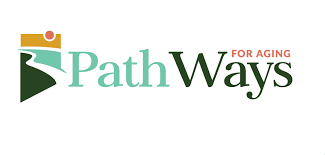 Resident Enrollment / MCE Selection
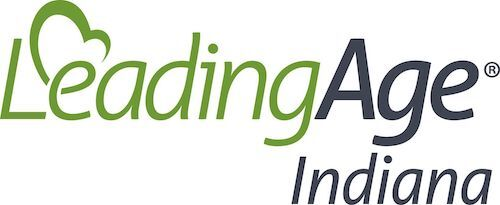 Goals of this presentation
Assist residents and their families with MCE selection.
Answer basic enrollment questions.
Provide resource information for future questions and answers

Pathways for Aging website - https://www.in.gov/pathways/ 

LeadingAge Indiana website dedicated to the Pathways program - https://www.leadingageindiana.org/aws/LAIN/pt/sp/mmc.
MLTSS Basics - Key terms
MLTSS – Indiana’s transition to Managed Care Long-Term Services & Supports, also known as Pathways for Aging (or Pathways).  The Pathways transition is set to go-live July 1, 2024. 
MCE / or MCO - Managed Care Entity / Organization (Insurance Company)

Three MCEs to choose from: Anthem, Humana, United HealthCare. 
Providers - Nursing Homes and other care and service providers.
Members / Covered Persons / Enrollees – Medicaid eligible individuals (aka residents) 60 and over attached to one of the MCEs.

Recall – individuals under 60 will remain in the current fee for service Medicaid program and will not transition to the Pathways program until they are 60.   

Enrollment Broker – an FSSA (or likely, Maximus) employee designated to assist potential Pathways enrollees with transition to Pathways, initial enrollment, or their MCE selection.

Enrollees or their representatives can contact 87-PATHWAY-4 (1-877-284-9294) for additional questions at any time.
MLTSS Basics - Key terms, Cont’d
MCE Selection – the process by which an eligible enrollee chooses one of the three MCEs in the Pathways program. 
An enrollee will have roughly 60 days after receiving their initial notification letter to select an MCE.
Assignment – if an enrollee does not select an MCE, FSSA will match the enrollee with their Medicare D-SNP plan if they have one.  If such a relationship does not exist, the enrollee will be placed into a round-robin auto-assignment queue.  
Dually Eligible (or Duals) – Individuals who qualify for both Medicare and Medicaid at the same time. 
Most Duals will already be enrolled in a Medicare Part-D special needs plan (D-SNP) with Anthem, Humana, or United HealthCare. 
FSSA prefers that Pathways enrollees are aligned with their D-SNP whenever possible (e.g. - an Anthem D-SNP enrollee will select Anthem as their Pathways MCE, etc. – but alignment is not required).
Initial contact
Initial contact notices should come in the form of an “enrollment letter” from FSSA in February and March 2024.  Here is an example, and here is where you can find all notice letters that FSSA might send out to different enrollees. 
Contact will be made in batches of thousands of potential enrollees by Zip Code.
Contact will be made to the individual(s) (up to three) who are already the authorized contact(s) in the FSSA-CORE system.  This could be the resident and / or multiple other authorized persons.
Initial contact should not be from an MCE – either via phone call or letter  
In fact, no MCE should contact a potential enrollee until June 2024 – after they have been selected by the enrollee or after the enrollee has been auto-assigned to one of the three MCEs.
MCE Selection
How does an enrollee choose between the three MCEs? 
FSSA prefers alignment with an existing Medicare D-SNP plan. This should foster easier coordination of care and more efficient EMR management.  If no alignment exists, an enrollee can choose a particular MCE for any reason or defer to the auto-assignment process.   
These two resources contain information that can assist in choosing between MCEs (by design, there are very few substantive differences between the Plans:  http://www.advancingstates.org/mcehcbs-provider-roundtable-events;  https://www.in.gov/pathways/ (“Pathways Providers” - then “Plan Comparison”). 
Due to different individual needs, not all of the Enhanced Benefits of a particular MCE will apply to all of its covered persons; please review carefully. 
What can a Provider do in assisting an enrollee in choosing between the three MCEs? 
A provider can offer education and consultation, but FSSA cautions providers to remain impartial and not attempt to influence MCE selections. 
A provider who is listed as the Authorized Representative of a resident can directly assist the member select an MCE.  If the member has a designated health care representative or a court appointed power of attorney or guardian, MCE selection decisions are made by these individuals. 
As detailed in the Notice letter an enrollee will receive, when the MCE selection decision is reedy to be made, the enrollee (or representative) should call 87-PATHWAY-4 (877- 284-9294).
How can an enrollee change MCEs?
The Basics – 

Within 60 days of starting coverage 

Within 60 days of go-live (~ 7/1/24) and/or when the potential member enters the mLTSS managed care system.   

At anytime the member’s Medicare and Medicaid plans become unaligned; 
Once per calendar year for any reason. 
During the Medicare open enrollment window (mid-October-mid December) to be effective the following calendar year.
At anytime the “just cause” process applies (described below).
Changing an MCE, cont’d
Just-cause reasons include, but not are limited to, the following: 
Receiving poor quality of care; 
Failure to provide covered services; 
Failure of the MCE to comply with established standards of medical care administration; 
Lack of access to providers experienced in dealing with the member’s health care needs; 
Significant language or cultural barriers; 
Corrective action levied against the MCE by the office; 
Limited access to a primary care clinic or other health services within reasonable proximity to a member’s residence; 
A determination that another MCE’s formulary is more consistent with a new member’s existing health care needs; 
Lack of access to medically necessary services covered under the MCE’s contract with the State; 
A service is not covered by the MCE for moral or religious objections, as described in Section 7.8.2(scope of work);
Related services are required to be performed at the same time and not all related services are available within the MCE’s network, and the member’s provider determines that receiving the services separately will subject the member to unnecessary risk; 
The member’s primary healthcare provider disenrolls from the member’s current MCE and reenrolls with another MCE; or 
Other circumstances determined by the office or its designee to constitute poor quality of health care coverage.
Who makes the initial (and ongoing) Medicaid eligibility determinations?
Quick answer – the state / FSSA ... never an MCE
Every 12 months, members (or their representative(s)) are required to complete the eligibility redetermination process. This includes financial and medical eligibility. If something changes with a member’s information, FSSA may send a request that requires a response to continue eligibility before the 12-month period ends. FSSA may ask again for members to verify their income and their assets.
All such determinations will be effective on the first of the following month (e.g. an April 17 eligibility determination will trigger coverage with an MCE starting May 1).  
Claims for services rendered between the determination date and the first of the following month will be submitted to the current fee-for-service claims payment portal. 

Note – some coordination of benefits (with other payers or programs – HCC, the Veterans Administration, Medicare, etc.) concerns are still being worked out by FSSA and the MCEs.
Available resources
General questions

Pathways for Aging website - https://www.in.gov/pathways/. 

LeadingAge Indiana website dedicated to the Pathways program - https://www.leadingageindiana.org/aws/LAIN/pt/sp/mmc. 

MCE contacts (provider relations and contracting) 

UnitedHealthcare: IN_providerservices@uhc.com
Humana: Denise Watson - DWatson31@humana.com; Terry King - TKing58@humana.com 
Anthem: INMLTSSProviderRelations@anthem.com, Emma Badgley - emma.badgley@anthem.com; Taylor Blake - taylor.blake@anthem.com